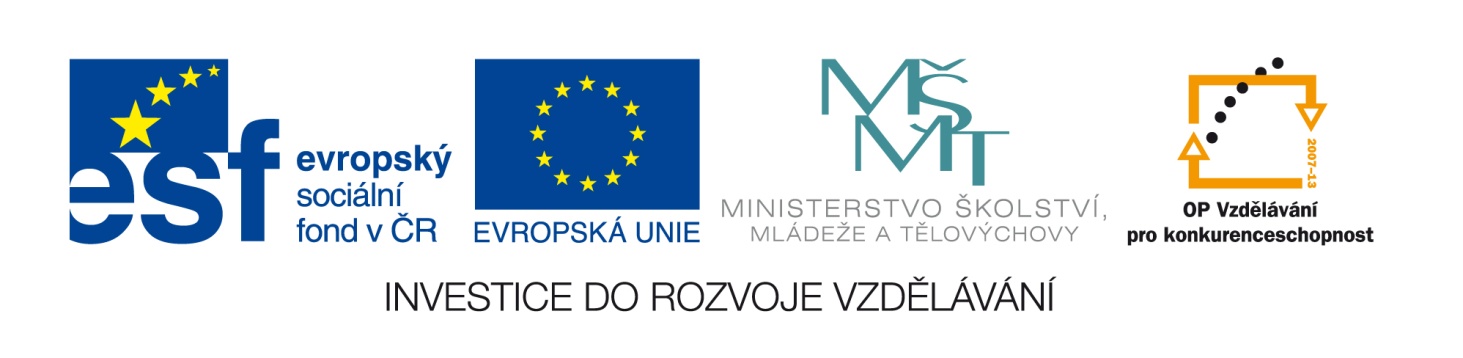 Označení materiálu: 		VY_32_INOVACE_JANJA_VYRZARIZENI_T _08	 	 Název materiálu:		Polévačky laku		Tematická oblast:		Výrobní zařízení 2. ročník

Anotace:			Prezentace vysvětluje žákům  základní  rozdělení  polévacích zařízení
Očekávaný výstup:	 	Orientace v problematice rozdělení  polévačekKlíčová slova:		Polévačky, polévací hlava. Metodika:			Podklad pro výklad učivaObor:			Truhlář	 		Ročník:			2.Autor: 			Bc. Jaromír JanovskýZpracováno dne:		5. 1. 2013Prohlašuji, že při tvorbě výukového materiálu jsem respektoval(a) všeobecně užívané právní a morální zvyklosti, autorská a jiná práva třetích osob, zejména práva duševního vlastnictví (např. práva k obchodní firmě, autorská práva k software, k filmovým, hudebním a fotografickým dílům nebo práva k ochranným známkám) dle zákona 121/2000 Sb. (autorský zákon). Nesu veškerou právní odpovědnost za obsah a původ svého díla.
Polévačky laku
Nanášení nátěrových hmot poléváním je účinná metoda při dokončování dřevěných dílců a výrobků.
Polévačky laku
Polévačky dělíme podle těchto hledisek:
1/ Podle počtu polévacích hlav ( s jednou, dvěma nebo třemi hlavami).
2/ Podle konstrukce polévací hlavy.
3/ Podle tvaru opracovaných dílců.
Polévačky laku
2/ Podle konstrukce polévacích hlav:
S uzavřenou hlavou, ve které je lak pod tlakem a s otevřenou hlavou, ze které lak vytéká volně.
Polévačky laku
3/ Podle tvaru opracovaných dílců:
Na lišty a hranoly, na plošné dílce
Polévačky laku
Polévačky  mohou být s pevným nebo sklopným dopravníkem, s pevnou nebo výsuvnou otočnou polévací hlavou ( polévací hlava, čerpadlo, žlab a rozvod laku jsou na výsuvném vozíku )
Polévačky laku
1/ Polévací hlava
2/ Lak
3/ Materiál
4/ Pásový dopravník
5/ Nádrž na lak
6/ Čerpadlo
Polévačky laku
Polévačky laku
1/ Polévací hlava
2/ Lak
3/ Materiál
4/ Pásový dopravník
5/ Nádrž na lak
6/ Čerpadlo
Polévačky laku
Polévačky laku
Údržba polévačky je hlavně vyprázdnění a vymytí nádoby, licí hlavy, potrubí a filtrů od laku po skončení práce.  Zbývající lak se vypustí z polévací hlavy do nádrže, z ní se poté vyčerpá  čerpadlem do nádoby. Po vypuštění se do nádrže napustí ředidlo a stroj se řádně  několikrát promyje.
Odkazy:
Polévačka laku: http://www.youtube.com/watch?v=eISB-orT9vY